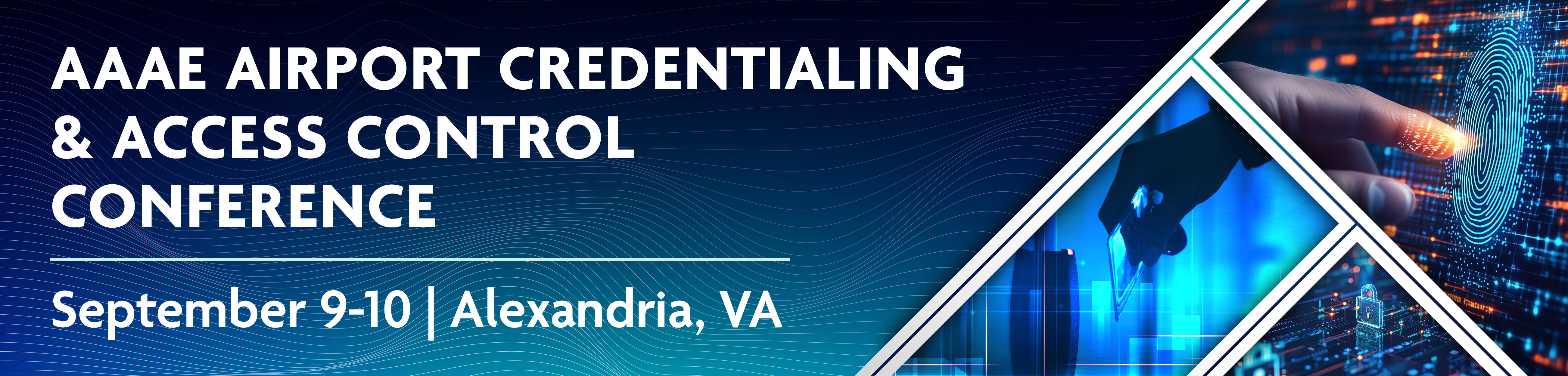 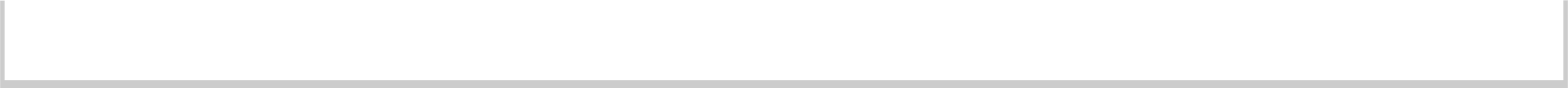 SPONSORSHIP CONTRACT (Meeting #250905)
SPONSORSHIP OPPORTUNITIES
Events are sold on a first-come, first-served basis. Check the website for availability and a list of benefits.
MONDAY, SEPTEMBER 9
Continental Breakfast	$3,000
Morning Refreshment Break	$2,000
Networking Luncheon	$5,000
Afternoon Refreshment Break	$2,000
SPONSOR INFORMATION
Name:
Title:
Airport/Company:
Address:
City/State/Zip:
TUESDAY, SEPTEMBER 10
Continental Breakfast
OTHER SPONSORSHIPS
Badge Sponsorship
Wi-Fi Sponsorship
Lanyards Sponsorship
(sponsor must provide lanyards)
Co-Sponsorship of event
Phone:
$2,500
Email:
$3,500
$3,500
$3,000
$
Payment Method (in U.S. funds drawn on a U.S. bank)
 Invoice Required: To process payment an invoice must be issued.
 Check: Enclosed is a check payable to AAAE.
 Credit Card: AAAE Staff will supply a secure payment link for credit card transactions.

Photocopies of this form will be accepted. AAAE accepts registration regardless of race, religion, sexual orientation, sex, physical disability and national or ethnic origin. This includes but is not limited to admissions, employment and educational services.
Other: 	$
RETURN COMPLETED FORM TO:
American Association of Airport Executives Attn: Sarah Pilli
The Barclay Building 601 Madison Street
Alexandria, VA 22314
Fax: 703.820.1395
E-mail: sarah.pilli@aaae.org
Photocopies of this form will be accepted. AAAE accepts registration regardless of race, religion, sexual orientation, sex, physical disability and national or ethnic origin. This includes but is not limited to admissions, employment and educational services.
Please note that costs listed above do not represent the full cost of the event or item. AAAE reserves the right to list companies as co-sponsors of events or items. Contributions made to AAAE for the sponsorship program will be used to enhance the overall conference experience and help defray costs of the conference. No refunds or cancellations may be issued at any time for sponsorship. This contract serves as a binding legal document and all monies must be paid in full. By signing this contract, you affirm that you comply with all CANSPAM and GDPR rules and regulations, and any personal information you receive will be handled in full compliance with these requirements.
QUESTIONS?
Please visit the event website for more information, or contact Sarah Pilli, AAAE, at 703.797.2542
or sarah.pilli@aaae.org with additional questions or to submit your registration.